Ce que dit une organisation internationale (l’Union européenne) de la bioéthique et du développement durable : Réflexions à partir du débat sur les nouvelles techniques d’édition du génome dans le domaine végétalEstelle BrossetProfesseur de droit Chaire Jean MonnetCentre d’Etudes et de Recherches Internationales et CommunautairesAix Marseille UniversitéUniversité du Costa RicaVI Forum Franco-Latino Américain de bioéthique2-3 mai 2019
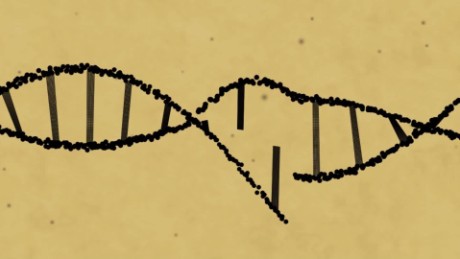 Préalable 1 : Une vue large de la bioéthique intégrant le développement durable

- Sous l’étendard « bioéthique », aux questions soulevées par l’application des sciences de la vie à l’homme, il peut y être adjoint les questions soulevées par leur application au domaine animal ou végétal.

Sous l’effet des biotechnologies, « les facultés d’exploitation du mécano de la vie sont démultipliées : tout organisme vivant, de la bactérie située dans les abysses à la plante d’Amazonie en passant par le corps humain constitue un réservoir d’innombrables entités tangibles (tissu, cellules...) et intangibles (informations génétiques) » qui peuvent être utilisées, croisées, en s’affranchissant totalement de la barrière des espèces et des règnes : F. Bellivier et C. Noiville.

-  La bioéthique traite des « questions d’éthique posées par la médecine, les sciences de la vie et les technologies qui leur sont associées, appliquées aux êtres humains, en tenant compte de leurs dimensions sociale, juridique et environnementale » (Article 1er, alinéa 1, Déclaration universelle sur la bioéthique et les droits de l’homme, UNESCO, 2005).
Préalable 2 : La nécessité d’un droit international et européen de la bioéthique

Les activités biomédicales s’exercent souvent à l’échelle internationale et impliquent des importations et des exportations d’organes, de tissus, de cellules, d’échantillons d’ADN... 
Le patient lui-même traverse les frontières, en décidant de réaliser une procréation médicalement assistée (PMA) dans tel pays, de recourir aux services d'une mère porteuse dans le cadre d’une gestation pour autrui (GPA) dans tel autre, ou encore d'y être assisté pour son suicide. 
Phénomènes de circulation expliquées par des données purement factuelles (pénurie de l’offre ou coût élevé) ou des données juridiques (par exemple interdiction pure et simple de la gestation pour autrui locale ou conditions contraignantes d’accès à celle-ci).
Les principes de libre circulation consacrés en droit de l’Union accentue le nombre de ces hypothèses

= Les interdits posés dans chaque État peuvent être facilement contournés par la libre circulation entre les États, des patients, des activités biomédicales, voire par celle des éléments et produits du corps humain eux-mêmes. 

			D’où l’enjeu de la coopération internationale et régionale en la matière
Préalable 3/ Au sein du droit international, la place du droit régional, notamment européen,  de la bioéthique

Sources (attendues) issues de droit du Conseil de l’Europe

Nombreuses recommandations prises par le Comité des Ministres et l’Assemblée parlementaire du Conseil de l’Europe sur les tests et empreintes génétiques, sur l’utilisation d’embryons et de fœtus humains, ou encore le génie génétique ….

Convention pour la protection des droits de l’homme et de la dignité de l’être humain à l’égard des applications de la biologie et de la médecine. 19 novembre 1996 (entrée en vigueur le 1er décembre 1999)
+ 4 Protocoles additionnels sur l’interdiction du clonage d’êtres humains, sur les transplantations d’organes et des tissus d’origine humaine, sur la recherche biomédicale sur l’être humain et sur les tests génétiques à des fins médicales.

Sources de droit de l’Union européenne plus « contre-intuitives »

Directives, règlements, décisions : dispositifs médicaux implantables actifs, essais cliniques, protection des inventions biotechnologiques, « tissus et cellules humains », « organes humains », programmes cadre de recherche et de développement technologique…

Charte des droits fondamentaux de l’Union :  article 3 alinéa 2 : principes pour assurer « le respect du droit à l’intégrité physique et mentale de la personne dans le domaine de la médecine et de la biologie » : 
Le principe du respect du principe de consentement, 
l’interdiction des pratiques eugéniques, 
l’interdiction de l’utilisation du corps comme source de profit 
La prohibition du clonage humain reproductif.
+ Nombreux arrêts de la Cour EDH (et des avis consultatifs) par exemple sur la gestation pour autrui, sur le don de gamètes ou sur la PMA 

+ Arrêts de la Cour de justice de l’Union européenne sur la brevetabilité d’invention utilisant des cellules souches embryonnaires ou encore sur le congé maternité des mères commanditaires de gestation pour autrui. 

CEDH, 26 juin 2014, Mennesson c. France et Labassée c. France
CEDH, 1er avril 2010, S. H. et autres c. Autriche
CEDH, 10 avr. 2007, Evans c. Royaume-Uni
CJUE, 18 oct. 2011, Brüstle, 
CJUE, 18 mars 2014, Z c/ A. et C.D. c/ S.T.
Constat 1 : Un droit (international) et européen régulièrement abstentionniste  

Article 18- 2, Convention biomédecine : « lorsque la recherche sur les embryons in vitro est admise par la loi, celle-ci assure une protection adéquate de l’embryon ». 

 Article 19- Règlement « Horizon 2020 » : « les activités de recherche sur les cellules souches humaines, adultes et embryonnaires, peuvent être financées en fonction à la fois du contenu de la proposition scientifique et du cadre juridique des États membres intéressés ». 

Considérant 12, Directive 2004/23/CE « tissus et cellules humains » : il ne sera « pas porté atteinte aux décisions prises par les Etats membres concernant l’utilisation ou la non-utilisation de tel ou tel type de cellules humaines, y compris les cellules germinatives et les cellules souches embryonnaires ». 

CEDH, 1er avril 2010, S. H. et autres c. Autriche, pt 97 : 
« Le recours à la fécondation in vitro a suscité et continue de susciter de délicates interrogations d’ordre moral et éthique (…) qu’ il n’y a pas encore une claire communauté de vues entre les États membres » et que, de ce fait, « il y a lieu d’accorder à l’Etat défendeur une ample marge d’appréciation».
Des explications logiques : « concilier l’inconciliable » (S. Maljean-Dubois)
Hypothèse : MAIS, en creux, des processus de détermination des principes en matière de bioéthique
 

Au plan régional, européen, la conciliation des points de vue est facilitée 
par le nombre plus réduit de points de vue à concilier. 
par « la compétence et la capacité (grâce notamment au recours au vote majoritaire) dont les organisations européennes disposent pour élaborer des normes ayant force obligatoire » (L. Dubouis)





Illustration 
à travers le débat sur le nouvelles techniques d’édition du génome humain
Les nouvelles techniques de modification ou « édition » du génome ? De quoi s’agit-il ? 

Un vaste ensemble de techniques : mutagénèse dirigée à l’aide d’oligonucléotides (ODM) ; CRISPR-Cas9 ou « ciseau moléculaire » ; Doigts de zinc ; Talen ; cisgénèse ; intragénèse....

Dans le domaine végétal, applications multiples : lutte contre le stress hydrique, adaptation à la salinité, amélioration du goût ou de la conservation… et tolérance aux herbicides. 

Techniques très hétérogènes : 

 	* Certaines viennent enrichir, par de nouveaux outils, les techniques de transgénèse « classiques». 

* D’autres, comme la « mutagénèse dirigée » ou « ciblée », sont bien différentes en ce qu’elles n’impliquent pas l’insertion d’un gène étranger dans un organisme mais uniquement la régulation, de façon ciblée, de l’expression d’un ou plusieurs de ses gènes.
Le débat a rapidement eu lieu au niveau du droit européen, pourquoi ? 

Aucun texte spécifique : caractère récent des techniques
Le droit préexistant applicable : le droit des organismes génétiquement modifiés 
Principalement du droit de l’Union européenne : Directive 2001/18/CE du 12 mars 2001 relative à la dissémination volontaire d’OGM dans l’environnement.


Question à résoudre : celle de la qualification ou non des organismes issus de ces nouvelles techniques en tant qu’organismes génétiquement modifiées

Question portée devant le Conseil d’Etat par des associations et confédérations (notamment confédération paysanne)

Parce qu’il s’agissait d’interpréter une directive, logiquement, question renvoyée à la Cour de justice de l’Union européenne

Question déterminante tout à la fois pour le public et pour les acteurs économiques 
Soumission au mesures de précaution établies par la directive 2001/18 (évaluation approfondie des incidences environnementales et sanitaires, autorisation de mise sur le marché, étiquetage, traçabilité)

				ou non
L’apparente simplicité de la réponse

Un seul texte de référence : la directive 2001/18

Des définitions stables fondées une même approche : l’approche « procédé »

Article 2, paragraphe 2 : 
« “organisme génétiquement modifié (OGM)” : un organisme, à l’exception des êtres humains, dont le matériel génétique a été modifié d’une manière qui ne s’effectue pas naturellement par multiplication et/ou par recombinaison naturelle ;

Un champ d’application précis et pérenne 

Article 3 premier paragraphe 
La directive OGM « ne s’applique pas aux organismes obtenus par les techniques de modification génétique énumérées à l’annexe I B ». 

Annexe I B  : 
« Les techniques/méthodes de modification génétique produisant des organismes à exclure du champ d’application de la présente directive sont : (…) (1) la mutagenèse ;

Considérant 17 
« La présente directive ne devrait pas s'appliquer aux organismes obtenus au moyen de certaines techniques de modification génétique qui ont été traditionnellement utilisées pour diverses applications et dont la sécurité est avérée depuis longtemps
La complexité de la réponse

Des notions techniques nombreuses
Des notions qui n’ont pas été jusque là interprétées
Des méthodes variées d’interprétation : interprétation littérale versus interprétation téléologique (quant au but et au contexte du texte)

Exemple : la notion de mutagénèse (annexe I B : exclue du champ d’application de la directive)
La réponse non « abstentionniste » de la Cour (25 juillet 2018)

oui, les organismes obtenus par mutagénèse dirigée sont des OGM 
oui, ils sont couverts par la directive 2001/18 et ne peuvent bénéficier de l’exemption dédiée à la mutagénèse 
Non la directive ne viole pas le principe de précaution.

	Réponse très différente de la position que lui proposait l’Avocat général. 
	Elle a au contraire suivi le requérantes, les gouvernements français et néerlandais et, d’une 	certaine manière le gouvernement suédois 
	Il convient de distinguer les techniques de mutagénèse selon leur niveau de sécurité. 
	L’exemption de la mutagénèse ne pouvait valoir que pour les seules techniques « essayées et 	testées », et donc sans danger, en 2001.
Appréciation de la réponse

1/ Réponse convaincante 
L’intention du législateur est clair : le considérant 17 explique que seuls les techniques traditionnellement utilisées sont exemptées. 

2/ Réponse imprécise à certains endroits

Exemple : l’appréciation des critères de l’exemption. Plus particulièrement celui de sécurité avérée

« On dit parfois, et ce n’est sans doute pas tout à fait un compliment, que réunir deux avocats dans la même pièce implique de devoir faire avec trois opinions juridiques différentes. On ne risque toutefois guère de se tromper en supposant qu’avec un critère ainsi formulé, il en irait rapidement de même pour les scientifiques (biologistes) » (conclusions de l’Avocat général). 

Indication méthodologique : la Cour se fonde, de manière principale, sur ce qui est avancé par la juridiction de renvoi, qui, en l’espèce,  avait estimé que les risques sont en partie similaires à ceux qui pourraient résulter de semences issues de la transgenèse.
Que faire si une autre juridiction en Europe considère que telle ou telle technique d’édition du génome présente une sécurité avérée ?
3/ Réponse radicale 
 La Cour tranche un débat intense et opère un choix radical.

 La Cour fait ici, comme elle a déjà eu l’occasion de le faire dans le domaine de la biotechnologie, « un choix, un authentique acte de volonté » (S. Hennette-Vauchez).
 Les techniques d’édition du génome sont désormais soumises aux dispositions de la directive 2001/18 et à ses exigences de traçabilité, d’information et d’étiquetage ainsi que d’évaluation et d’autorisation 
…. ce qui pourrait préempter notablement leur avenir sur le territoire européen ?
Le droit compris international et européen de la bioéthique n'est pas uniquement la formalisation d’un équilibre entre des valeurs préexistantes dans chaque Etat, équilibre d’ailleurs souvent impossible tant les valeurs divergent.  Il participe également par lui-même à la constitution de ces équilibres et a des effets sur la manière de vivre et de se représenter la vie en Europe.  Il comprend - en son sein et selon ses propres formes - des concepts éthiques  qui informent nos vies.
Merci pour votre attention
estelle.brosset@univ-amu.fr

E. Brosset et C. Noiville, Les nouvelles techniques d’édition du génome donnent-elles naissance à des OGM couverts par la directive 2001/18 : la Cour de justice de l’Union dit deux fois oui, Cahier de droit, sciences et technologies, n° 8, 2018, en open access : https://journals.openedition.org/cdst/ 

E. Brosset, Ce que dit le droit de l’Union européenne de la bioéthique (et inversement), Revue de droit de l’Union européenne, n° 624, janvier 2019.